Escuela Normal de Educación Preescolar
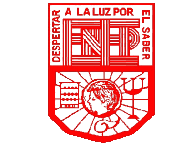 UNIDAD II Estructura pedagógica y educativa del Plan de estudios 2011 de educación básica. Conocer y analizar los principios pedagógicos del Plan de estudios 2011 de educación básica./MAPA CONCEPTUAL
Relación entre los principios pedagógicos y los campos formativos
Lenguaje y comunicación
Desarrollo personal y social
Pensamiento matemático
el desarrollo de competencias en los niños y en las niñas en este campo formativo dependen fundamentalmente de dos factores interrelacionados: el papel que juega la educadora como modelo y el clima que favorece el desarrollo de experiencias de convivencia y aprendizaje
los niños tengan numerosas y variadas oportunidades de familiarizarse con diversos materiales impresos, para que comprendan algunas características y funcionalidades del lenguaje escrito
El trabajo con la resolución de problemas matemáticos exige una intervención educativa que considere los tiempos requeridos por los niños para reflexionar y decidir sus acciones, comentarlas y buscar estrategias propias de solución.
Generar ambientes de aprendizaje
Centrar la atención en los estudiantes y en sus procesos de aprendizaje
Generar ambientes de aprendizaje
Desarrollar un espacio donde exista comunicación y las interacciones que posibiliten el aprendizaje.
Desarrollar un espacio donde exista comunicación y las interacciones que posibiliten el aprendizaje.
Favorecer la inclusión para atender a la diversidad
Generar disposición y capacidad para aprender, desarrollar habilidades para solucionar problemas, pensar críticamente, comprender explicar situaciones, manejar  información innovar y crear.
La educación es pertinente porque que valora, protege y desarrolla las culturas y sus visiones y conocimientos; es inclusiva porque reduce la desigualdad al acceso a las oportunidades y evita la discriminación.
Planificar para potenciar el aprendizaje
La tutoría y la asesoría académica a la escuela
organizar actividades de aprendizaje, que represente desafíos intelectuales a partir de diferentes formas de trabajo
Incorporar temas de relevancia social
Abordar te mas que contribuyan a la formación critica, responsable y participativa en la sociedad.
Favorecen valores y actitudes, conocimientos y  habilidades y se refieren a la diversidad
conjunto de alternativas  de atención individualizada que parte de un diagnostico,
Relación entre los principios pedagógicos y los campos formativos
Exploración y Conocimiento del mundo natural y social
Desarrollo físico y salud
Expresión y apreciación artísticas
la educadora debe de tomar en cuenta que para los niños más pequeños es fundamental tener oportunidades para el juego libre y la expresión, la manipulación de objetos y texturas, entre otras, pues el movimiento y la exploración son necesidades vitales de que no deben pasarse por alto  exigiéndoles concentración por períodos prolongados
La intervención educativa… debe propiciar que los niños y las niñas amplíen sus capacidades de control y conciencia corporal (capacidad de identificar y utilizar distintas partes de su cuerpo) y comprender sus funciones)
un apoyo importante es la intervención educativa para que los niños fortalezcan su capacidad de observación es el uso de preguntas o consignas que no solo promuevan la identificación de detalles, sino la descripción de los que se observa y la comparación entre elementos que puedan dar lugar a la elaboración de explicaciones a partir de los observado
Poner énfasis en el desarrollo de competencias, el logro de los Estándares Curriculares y los aprendizajes esperados
Generar ambientes de aprendizaje
Usar materiales educativos
para favorecer el aprendizaje
Hay que tomar en cuenta el aprendizaje que se espera lograr, tomar en cuenta el contexto, los materiales educativos y las interacciones entre los alumnos y maestros
Competencia: es la capacidad de responder a situaciones, implica saber hacer con saber, y valorar consecuencias.
Emplear: acervos de la biblioteca escolar y las del aula; audiovisuales, multimedia  e internet; y recursos educativos informáticos
Incorporar temas de relevancia social
Abordar te mas que contribuyan a la formación critica, responsable y participativa en la sociedad.